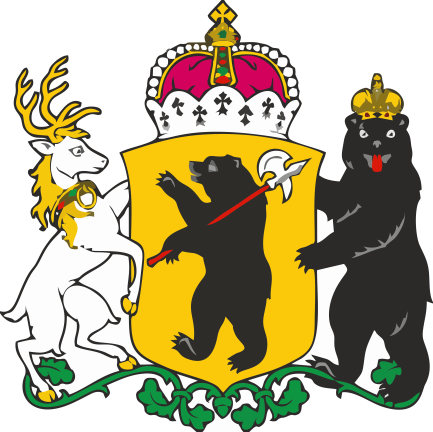 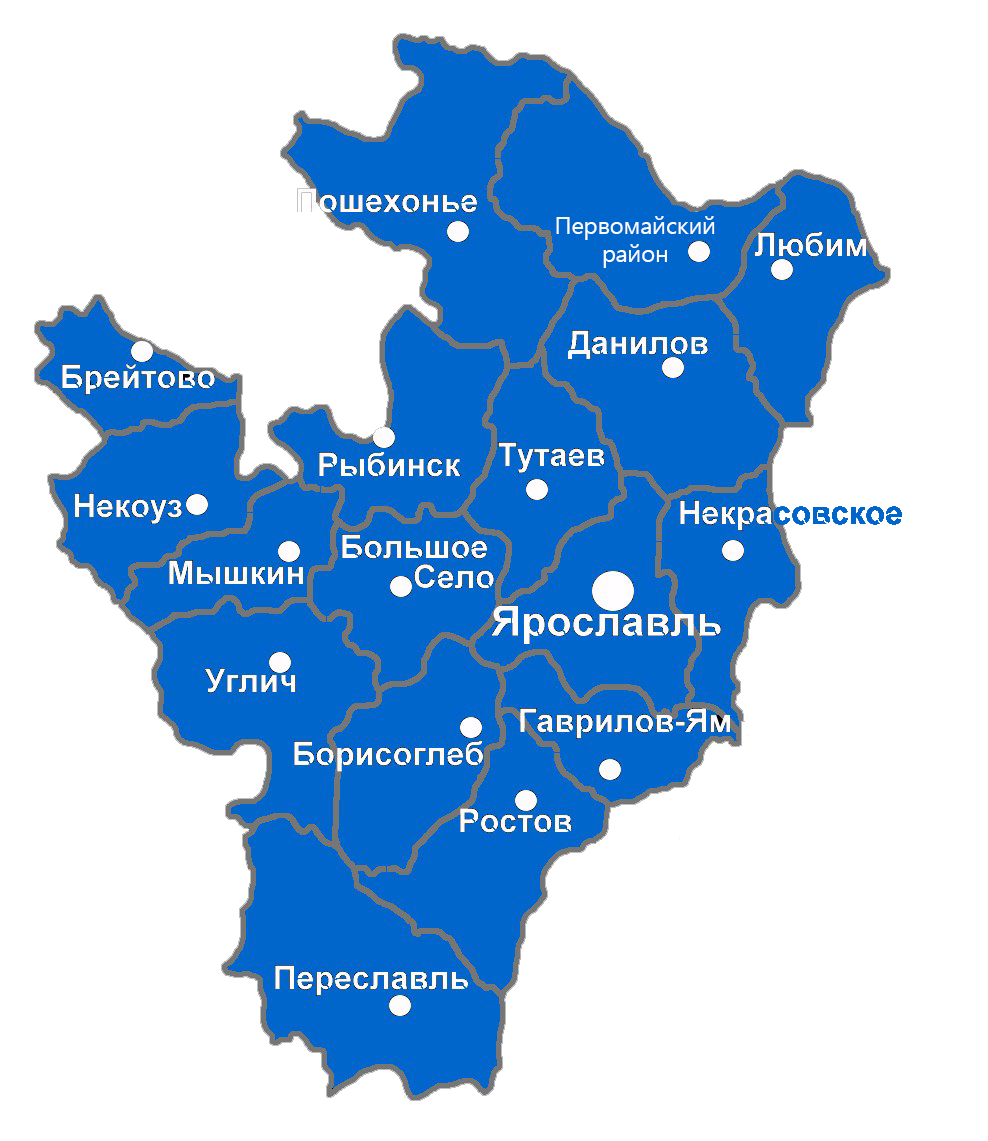 Животный мир Ярославской области
Животный мир Ярославской области довольно разнообразен. Он насчитывает около 350 видов позвоночных животных. Из них:
 рыб и круглоротых немного более 40 видов, 
земноводных - 9, 
пресмыкающихся - 5,
 птиц - 327 ,
млекопитающих - более 50 видов.
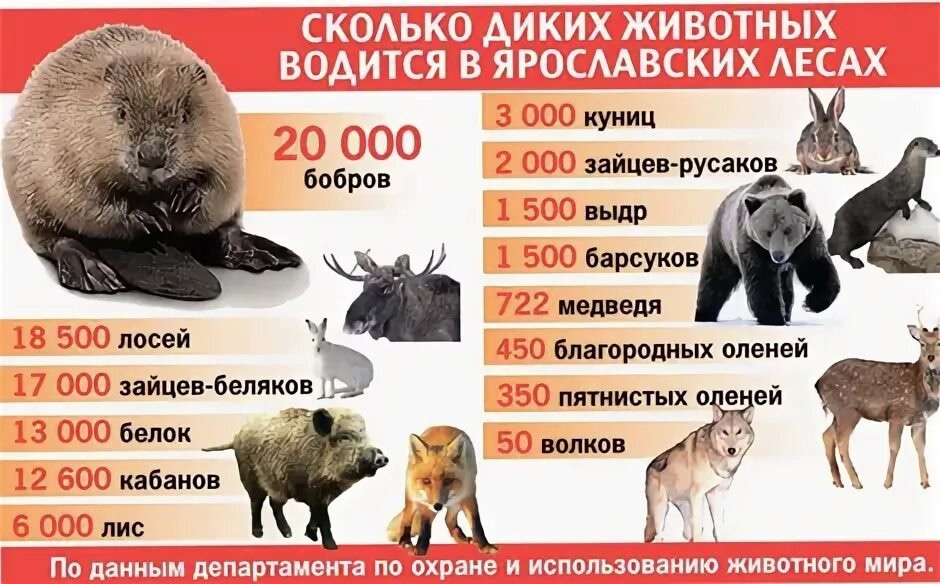 Бурый он и косолапый,Ловит рыбу мощной лапой.А ещё он любит мёд!Кто сластёну назовёт?
Тяжелы рога по весу, Ходит важно он по лесу:Он  хозяин, а не гость –Хмурый и сердитый …
На овчарку он похож,Что ни зуб - то острый нож,Он бежит, оскалив пасть,На овцу готов напасть.
Всех зверей она хитрей,
Шубка рыжая на ней.
Пышный хвост - ее краса.
Этот зверь лесной - …
Меньше тигра, больше кошки, Над ушами – кисти-рожки.С виду кроток, но не верь: Страшен в гневе этот зверь!
С длинным гибким телом,
Очень я прыгучая.
Занимаюсь делом -
Ловлю мышей вреднючих.
Я хищник, имя нежное,
Но к нежности небрежная.
Он любитель грызть морковку, Ест капусту очень ловко, Скачет он то тут, то там, По полям и по лесам Серый, белый и косой, Кто, скажите, он такой?
Дикий зверь тропой бежит,То как хрюкнет, завизжит.С ним детишек караван,Этот зверь лесной – …
Есть в реке работники,Не столяры, не плотники,А выстроят плотину – Хоть пиши картину.
Пушистый маленький зверек По деревьям прыг да скок. Мелькнет меж ветвей - Всех проворней и быстрей
А этот маленький зверёкКолючий вдоль и поперёк.И лишь животик гладить можно,Его узнать совсем не сложно
Он размером маловатОт рожденья слеповатНо изрыл весь огородВ чёрной шубе – это ...
Эта маленькая крошка 
Рада даже хлебной крошке, 
Потому что дотемна 
В норке прячется она.
Как у Шапокляк, Лариской
Мы назвали нашу...
Быстрая и юркая,
В змеевидной шкурке я,
А за хвост меня поймаешь,
Сразу тут же потеряешь.
Шелестя, шурша травой, 
Проползает кнут живой. 
Вот он встал и зашипел: 
Подходи, кто очень смел.